P1-1-in Konvensiyanın digər maddələrlə qarşılıqlı əlaqəsi
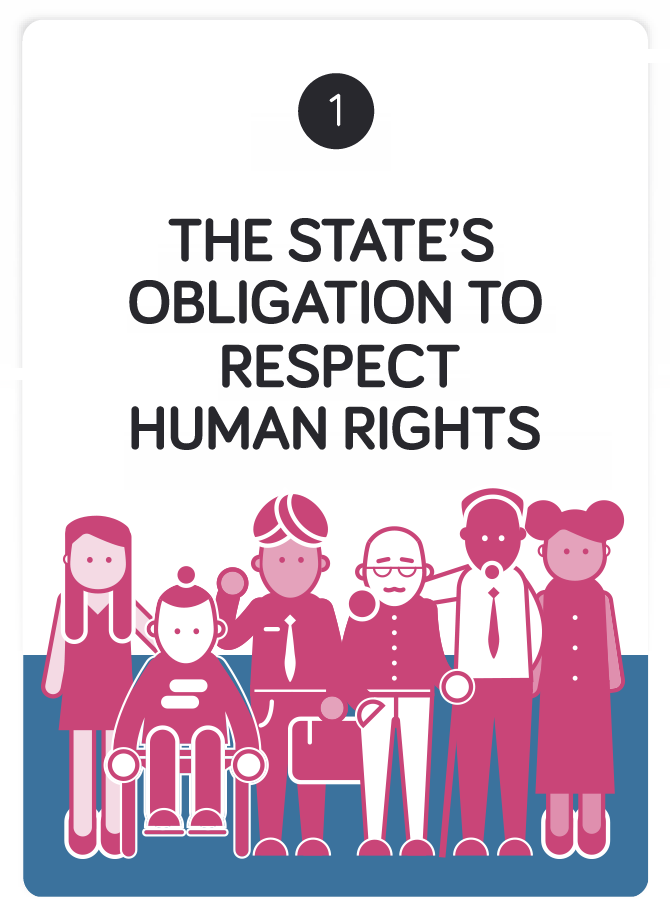 Aqil Layıcov
2017
6-cı maddə ilə əlaqəsi
Hər kəsin hüquqlarını və azadlıqlarını həyata keçirən zaman ədalətli məhkəmə araşdırması hüququndan yararlanmaq hüququ vardır. 
Ədalətl məhkəmə araşdırması hüququ mülkiyyət hüququnun qorunmasının presessual təminatıdır. 
P1-1 ilə bağlı əsassız və lazımsız məhkəmə proseslərinin uzanması mülkiyyət hüququna müdaxilə kimi qiymənləndirilir
Prosesin uzun olması ərizəçinin və hüquqları pozulan şəxsin əleyhinə inflyasiyanın işləməsinə səbəb ola bilər. Aka v. Turkey
O.N. V Bulgaria işində ərizəçi iddia edir ki, məhkəmələrin içə gec baxması və nəticədə bu müddət ərzində o digər fiziki şəxsə verdiyi pulda hədsiz inflyasiyanı nəzərə almaması onun mülkiyyət hüququnu pozmuşdur. Məhkəmə işi mümkünsüz hesab etmişdir və xüsusilə qeyd edir ki, pulun qiymətdən düşməsi zamanı itkilərin ödənilməsi öhdəliyinin dövlətlər üzərinə qoyulması, dövlət üzərində iqtisadi hadisələr və böhran zamanı pulun dəyərini qorunması qarantiyası öhdələyinin qoyulması kimi qiymətləndirilə bilər. Bu isə ölkənin suverenliyinə müdaxilə təşkil edə bilər.
Məhkəmə qərarının icra olunması ədalətli məhkəmə araşdırması hüququnun ayrılmaz tərkib hissəsidir. İcrasız məhkəmə qərarı effektiv və faydalı deyildir, olsa-olsa nəzəridir.  Məhkəmə qərarlarının icra olunmaması, xüsusilə maddi təzminatı ödənilməməsi dövlətin iqtisadi vəziyyətinin pis olması ilə əlaqələndirilə bilməz. Burdov v. Russia işində dövlət şəxsi radioaktiv şualanmaya məruz qoyduğu üçün kompensasiya ödənməli idi və ödənilmənin gecikməsini  kifayət qədər vəsaitin olmaması ilə əlaqələndirirdilər.  AİHM məhkəməsi iqtisadi vəziyyətin çətin olmasına görə kompensasiyanın ödənilməməsi arqumentini qəbul etmədi. Həmçinin bax Prodan v. Moldova
Fuklev v. Ukrayna- Aavropa Məhkəməsi qeyd etdi ki, P1-1 dövlət üzərində qoyduğu pozitiv öhdəlik mülki münasibətlər zəminində şəxslər arasında yaranan öhdəliyin icrasını qət edən məhkəmə qərarlarının tam icra öhdəliyini də dövlətlərin üzərinə qoyur. 
Brumarescu v. Romania- 6 cı maddənin əsas rekvizitlərindən olan hüquqi müəyyənlik prinsipi məhkəmə tərəfindən çıxarılan və qüvvəyə minmiş yekun məhkəmə aktının yenidən baxılmasını istisna edir.  Ərizəçiyə icra edilərək restitusiya şəklində qaytarılmış evin, sonradan prokurorun şikayəti ilə Ali Məhkəmə tərəfindən ləğv edilməsi P1-1 üçün pozuntu təşkil edib. Hansı ki, həmin işdə prokurorluq tərəf olmayıb.
Droan v. France- Ərizəçilər əllilik müavinəti  məhkəməyə müraciət edən zaman, yeni qanun qəbul edilmiş və ərizəçilərin əllillik müavinətinin həcmi azaldılmışdır.  Ərizəçilər iddia edir ki, qanunun dərhal onlara tətbiq edilməsi 6 və P1-1 pozur (barışıqla nəticələnib).
Canea Catholic Church v. Greece- Ərizəçilə iddia edir ki, yerli məhkəmələr onların hüquqi mövcudiyyətini, subyektiv hüququnu tanımadıqları üçün məhkəməyə çatımlılıq və eyni zamanda P1-1 pozulmuşdur (Məhkəmə 6 və 14-cü maddənin pozuntusunu tanımışdır.)
8-ci maddə ilə əlaqəsi
Şəxsi, ailə, mənzil/ev, yazışma hüquqlarımnın qorunması
Gillow v. UK.  Ərizəçi Guernsey adasında ev tikir və təminən 19 ilə yaxın orda yaşamır və müxtəlif vaxtlarda istirahət üçün və ya icarə üçün həmin evdən istifadə edr.  Nəhayət sonralar həmin evə köçür və yaşayır.  Dövlət onun uzun müddət orda yaşamamasını əsas gətirərək mülkiyyətinə müdaxilə edir. Məhkəmə şəxsin həmin əmlakla rabitəsinin olmasını nəzərə alaraq 8-ci maddə konteksində pzuntu tanımışdır.
Larkos v Cyprus- Daxili qanunvericilikdə dövlət əmlakının icarədarları ilə özəl əmlakların icarədarları arasında fərq qoyulmuşdur. Məhkəmə işi P1-1 ilə iddia irəli sürülsə də, 8 və 14-cü maddəni birlikdə araşdırmışdır.
Barreto v. Portugal- Şəxs vərəsəliklə əldə etdi əmlakın icarə müqaviləsinə xətm edə bilmir. AİHM önünə iş gələndə məhkəmə pozuntunu 8 və ya P1-1 pozuntunu tanımır və müəyyən edir ki, dövlət mülkiyyətə müdaxilə edərkən, digər qorunan maraqlarla ədalətli balans təşkil etmişdir (Bax bizim İcarə haqqında Qanunun 13-cü maddəsinə)
Niemietz v Germany- Ərizəçi hüquqşunasın ofisinin yoxlanılması və sənədlərin müsadirəsi ilə bağlı məsələdə ərizəçi müştəri kütləsinə dayanaraq P1-1 ilə müraciət etsə də, məhkəmə işi 8-ci maddə kontektinsə araşdırmışdır və ofis 8-ci maddə konteksində qoruna bilməsinin önünü açmışdır.
Selçuk və Asker v Turkey- Türkiyə təhlükəsizlik qüvvələri tərəfindən ərizəçinin evinin yandırılması 8-ci maddə konteksində pozuntu sayılmışdır. 
Hatton and others v UK. Heatrov hava limanı ətrafında yaşayırlar. Təyyarə səs küyünün onların mülkiyyətinə və xüsusilə də şəxsi həyatlarına müdaxilə olduğu iddiaları AİHM önünə sürülmüşdür.
10-cu maddə
Handiside v UK. –Kitabların mövzusuna görə müsadirəsi  üçün ərizəçi P1-1 və 10-cu maddə ilə şikayət etmişdir.  Məhkəmə hər iki maddəni təqdir marjı olduğu qənaəti ilə tətbiq etməmişdir
Öztürk v. Turkey- Məhkəmə fərqli yanaşma qoydu. Ərizəçi iddia edir ki, onun həsinin nəticəsi olaraq əlavə cəza kimi onun kitablarının nüsxələri müsadirə edilib və maddə 10 və P1-1-ə istinadən şikayət edib.  Məhkəmə 10-cu maddənin pozunutunu tanıyır və P1-1-i araşdırmağa lüzum görmür.
Maddə 13
Ümumiyyətlə qeyd olunmalıdır ki, məhkəmə əksər hallarda müıkiyyətlə bağlı məsələlərdə 13-cü maddəni tətbiq etməkdən çəkinir, bunun əsas səbəbi isə  lex specialis roulunda 6-cı maddənin  tətbiq olunmasının vacibatlığıdır.  Çox az saylı işdə P1-1 ilə 13-cü maddəni birlikdə tətbiq etmişdir.
Pellegrin v. Fransaya qarşı işində-ərizəçi sivil servant olduğu üçün 6-cı maddədən yararlana bilmir və ona ödənilməli olan məbləğin ödənilməməsi P1-1 konteksində və eyni zamanda 13-cü madə konteksində araşdırılmışdır
14-cü maddə ilə əlaqəsi
Bu maddə 13-cü maddə kimi müstəqil deyil, digər maddələrlə birlikdə araşdırılır. 
Marckx v. Belgium- nigahdan kənar doğulan uşağın vərəəslikdə məhrum olması 14-cü maddə konteksində araşdırılmışdır. 
İnze v Austria. Məhkəmə müəyyən etmişdir ki, nikahdan doğulan uşaqlara, nikahdankənar doğulanlara nisbətən təsərrüfata vərəsəlikdə fərq qoyduğu üçün P1-1 və 14 cü maddə pozuntusu tanımışdır.
Gaygusuz v. Austria. Ərizəçi iddia edir ki, o vətəndaş olmadığı üçün  işsizlik müavinəti ala bilmir. Məhkəmə maddə 14 və P1-1-in pozuntusunu tanımışdır.
Chassagnou and others v. France 20 hektar ərazini ovçular assosiasiyasına verməsi yönündə məcbur edilən ərizəçilər 14 və P1-1 maddələrinə dayanaraq iddia qaldırmışdır.